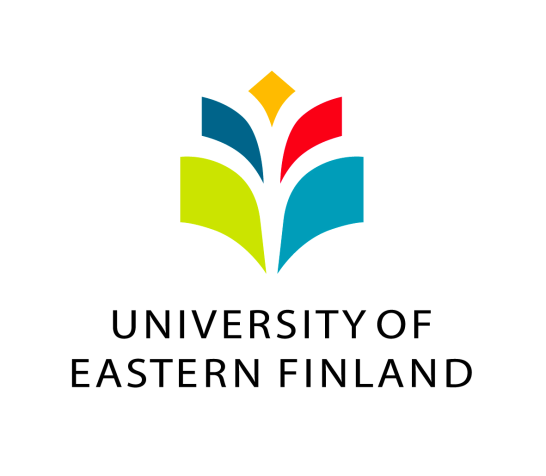 Server - Client Communication
8.4.2013
Getting data from server
Required permissions
To access the Internet your application requires 
android.permission.INTERNET 

To check the network state your application requires  android.permission.ACCESS_NETWORK_STATE
Network on Android
Network java.net package contains 
HttpURLConnection class including
Apache HttpClient library
Apache HttpClient library
A client-side HTTP transport library

 Purpose 
to transmit  
receive HTTP messages
server-client communication
Apache HttpClient library
User          Provide a request object

Http Client 
send request to the target server 
return a corresponding response object
or throw an exception if execution was unsuccessful

one or several HTTP request / HTTP response
Introduction to JSON
JavaScript Object Notation

Independent data exchange format
  
Limited to text and numeric values 

Binary values are not supported
JSON
An JSON object is a set of key (string) / value (string/numerical) pairs which starts with "{" and ends with "}"
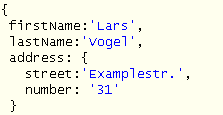 JSON
Android includes the
json.org libraries  

Writing JSON is very simple

Just create the JSONObject 

Use the toString() method

Work easily with JSON files
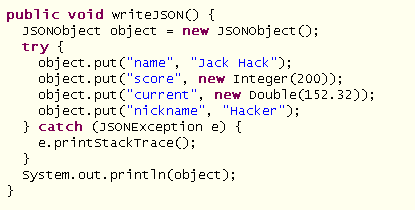 Steps
Request Object from user
Send Request to Server
Create JSON array
Getting  response from server
Display Response in String format
Flow
1. Send request to server
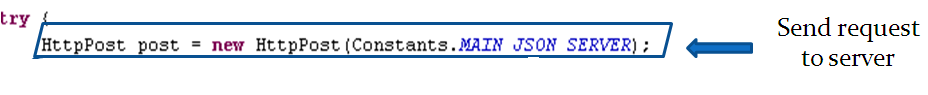 2. Request Object from user
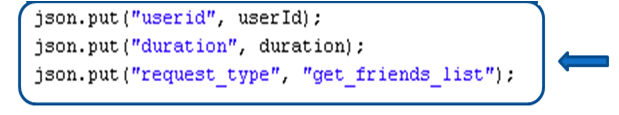 Request Object
3. Creat JSON array
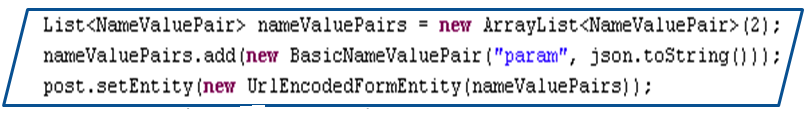 JSON array
4. Getting response from server
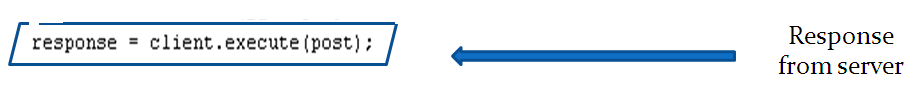 Parsing JSON
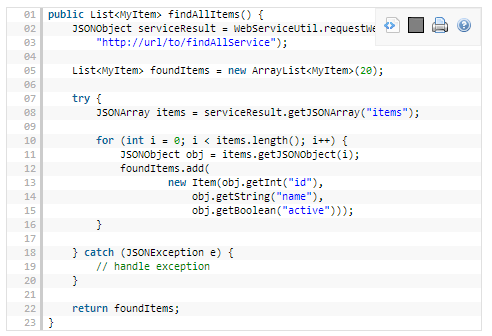 Result data from server
Display Image from server
Display Image from link
Link (String)
Convert string to URI
Send Request to server and Receive response
HttpEntity , BufferedHttpEntity:
Bitmap factory
Display Image
Display image from link
1. Convert string to URI
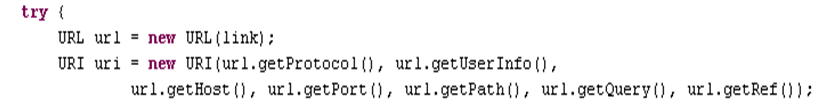 2. Send Request to server and Receive response
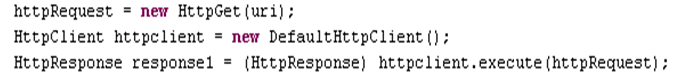 Display image from link
3. HttpEntity: Get http message in streamed form
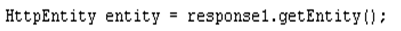 4.  BufferedHttpEntity: Used to save content of entity
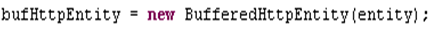 5. Bitmap factory : Creates Bitmap objects from various sources, including files, streams, and byte-arrays
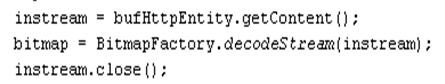 .
Result